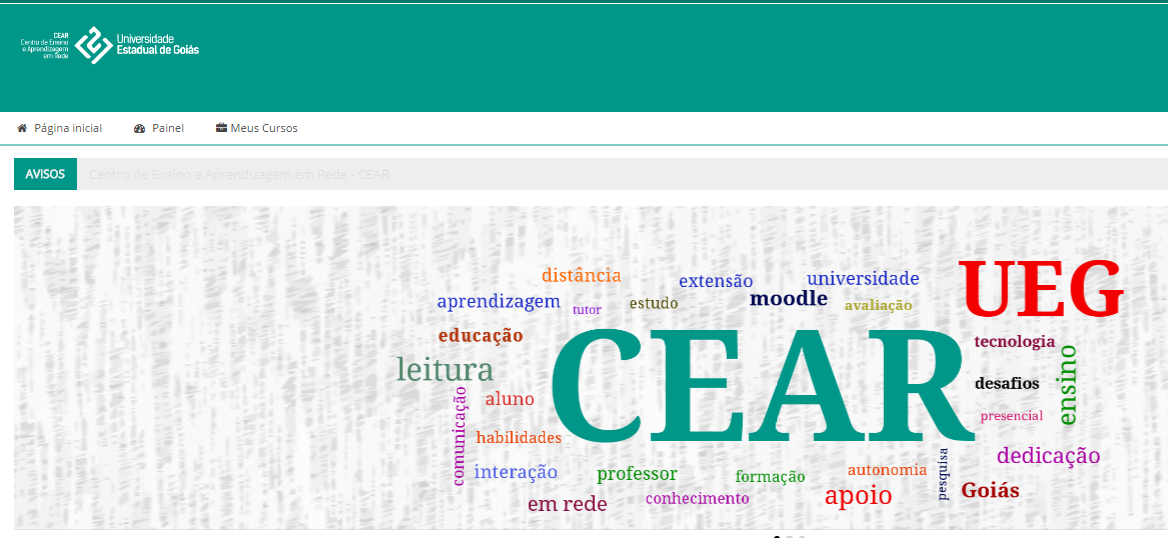 Licenciatura em Computação
- TIC’s -
Tecnologia da Informação e Comunicação (TIC’s) na Educação.
Profª. Hellen Corrêa da Silva
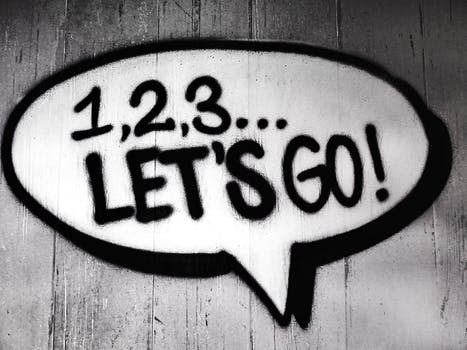 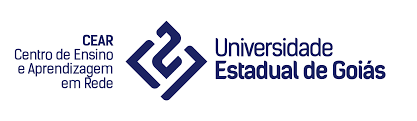 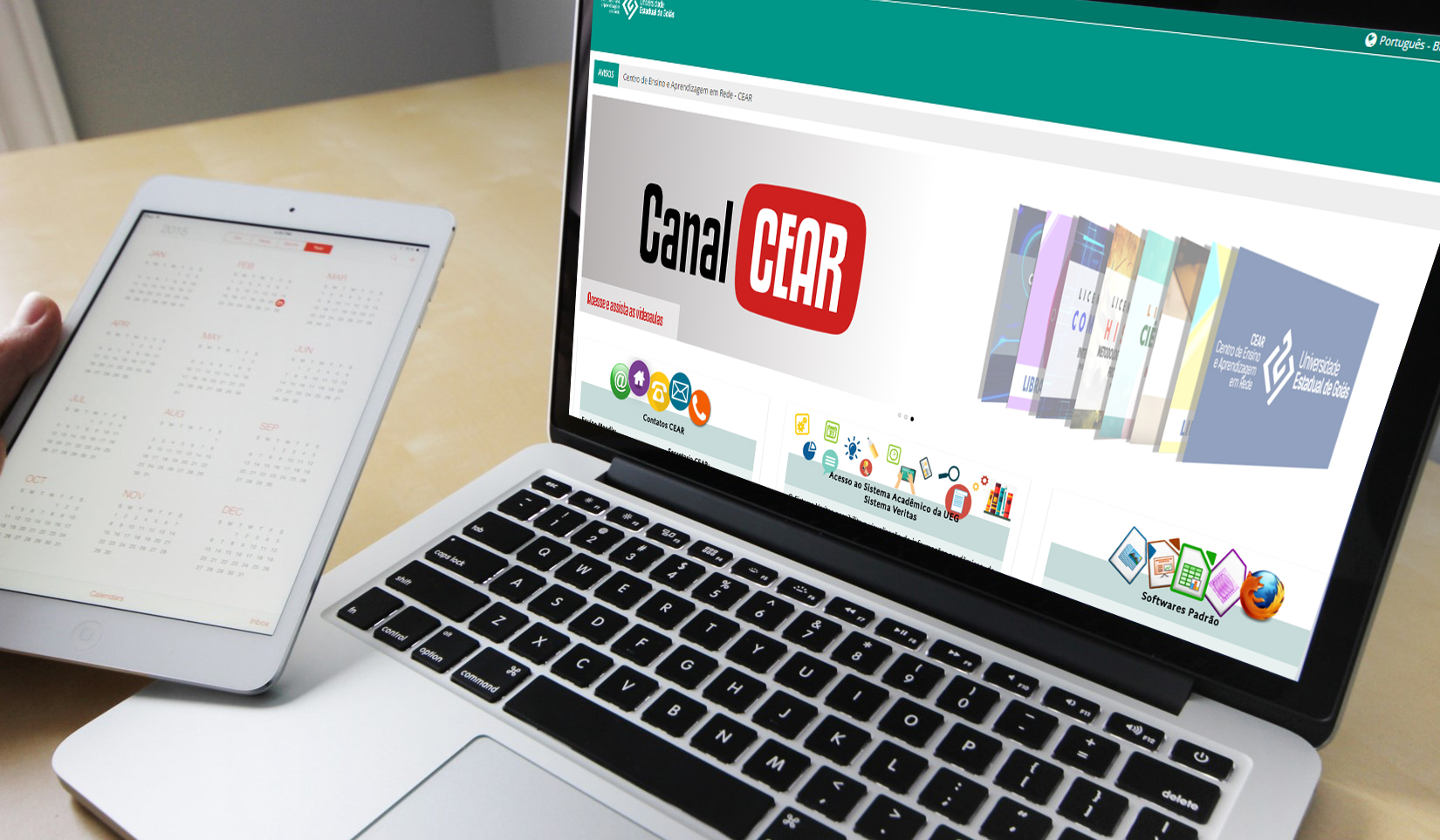 Conteúdos
Articulação entre 
TIC’s e Educação
Possibilidades educacionais das TIC’s em sala de aula
O professor no século XXI
Conceito e contextualização de 
TICS’s
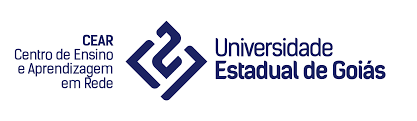 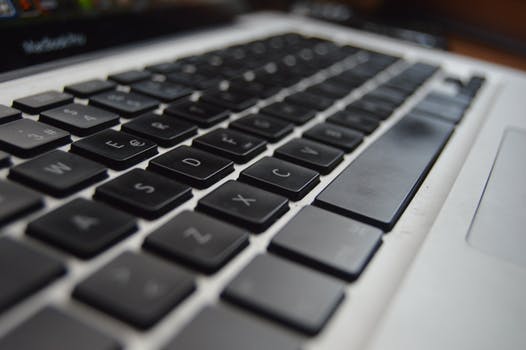 Atividades
Fórum
Cada Bloco de atividades no Ambiente virtual de aprendizagem é composto por atividades, sendo:
Atividade prática composta por exercícios não avaliativos
Atividade online desenvolvimento de exercícios avaliativos
Plano de Aula – 
Envio de Tarefa
Pesquisa – 
Envio de Tarefa
Glossário
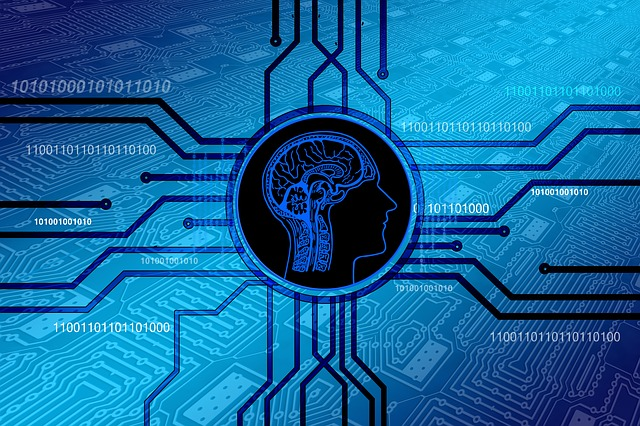 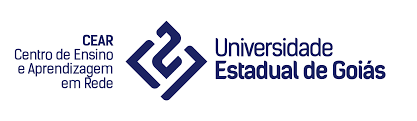 Atividades Online
Atividades online da Disciplina
www.ensino.cear.ueg.br
Atividade Online 01 - AO01
Atividade Online 02 – AO02
Atividade Online 04 – AO04
Atividade Online 03 – AO03
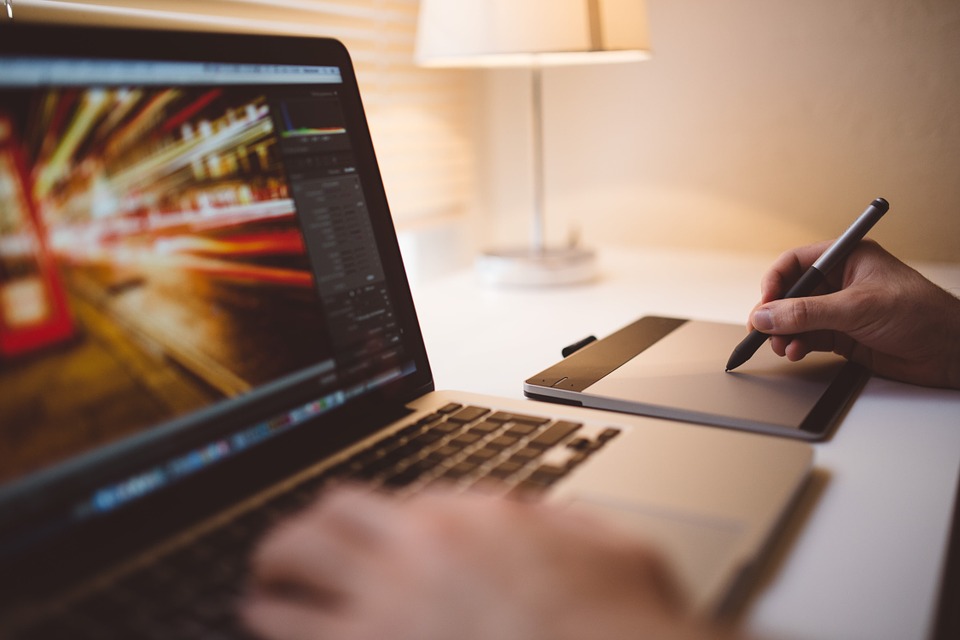 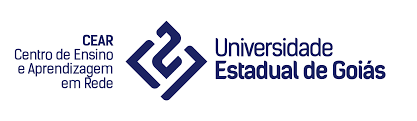 Atividades Online
Conteúdo AO01
Conceito e contextualização de 
TICS’s

Pontuação: 2,0
Compõe n1
Atividade Online 01 - AO01
Atividade Online 02 – AO02
Atividade Online 04 – AO04
Atividade Online 03 – AO03
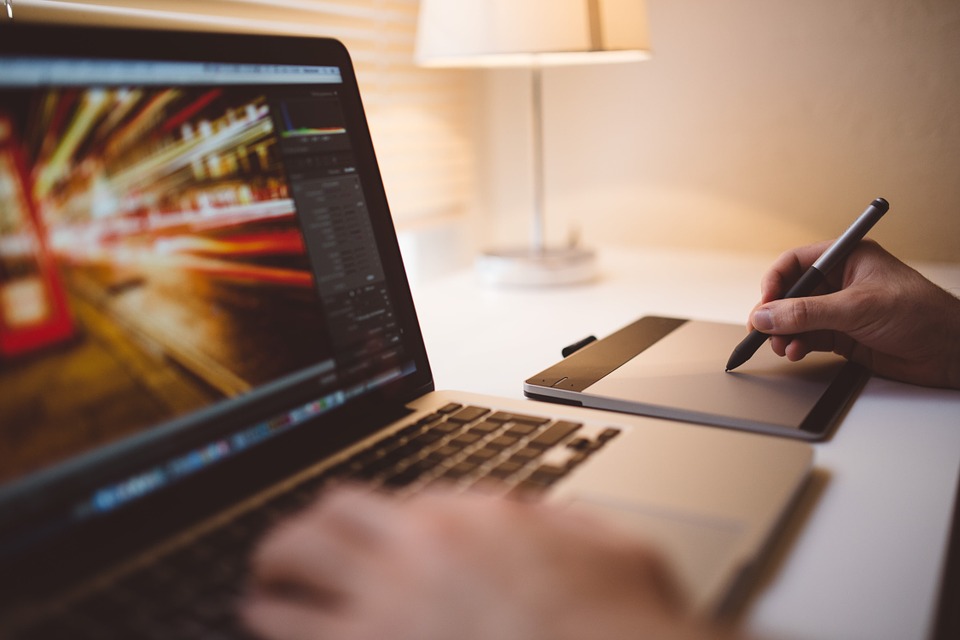 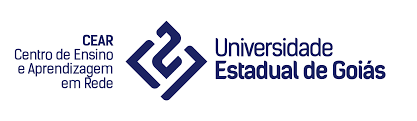 Atividades Online
Conteúdo AO02
Articulação entre 
TIC’s e Educação

Pontuação: 3,0
Compõe n1
Atividade Online 01 - AO01
Atividade Online 02 – AO02
Atividade Online 04 – AO04
Atividade Online 03 – AO03
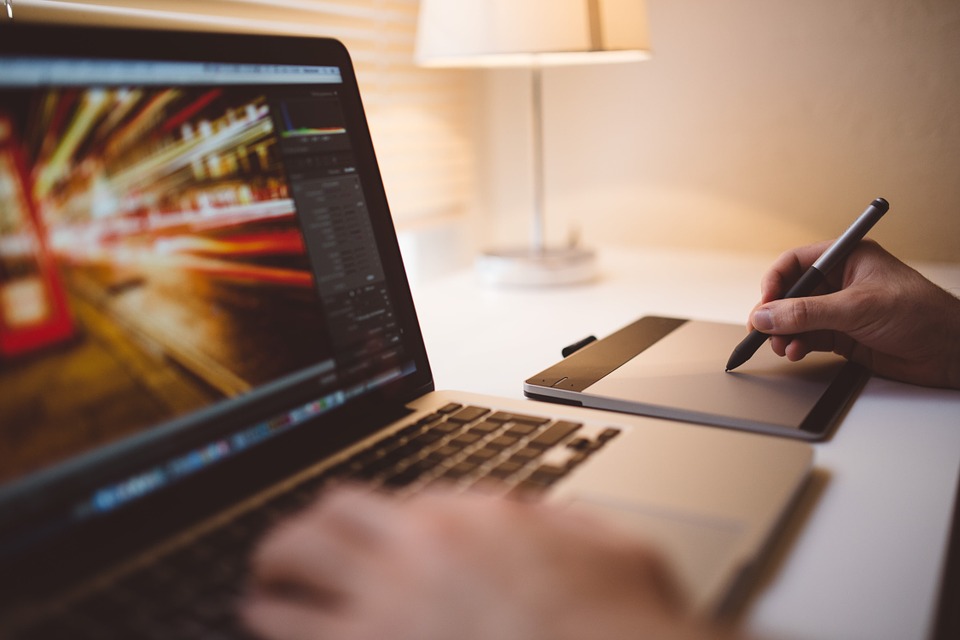 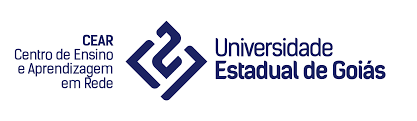 Atividades Online
Conteúdo AO03
Possibilidades educacionais das TIC’s em sala de aula

Pontuação: 2,0
Compõe n2
Atividade Online 01 - AO01
Atividade Online 02 – AO02
Atividade Online 04 – AO04
Atividade Online 03 – AO03
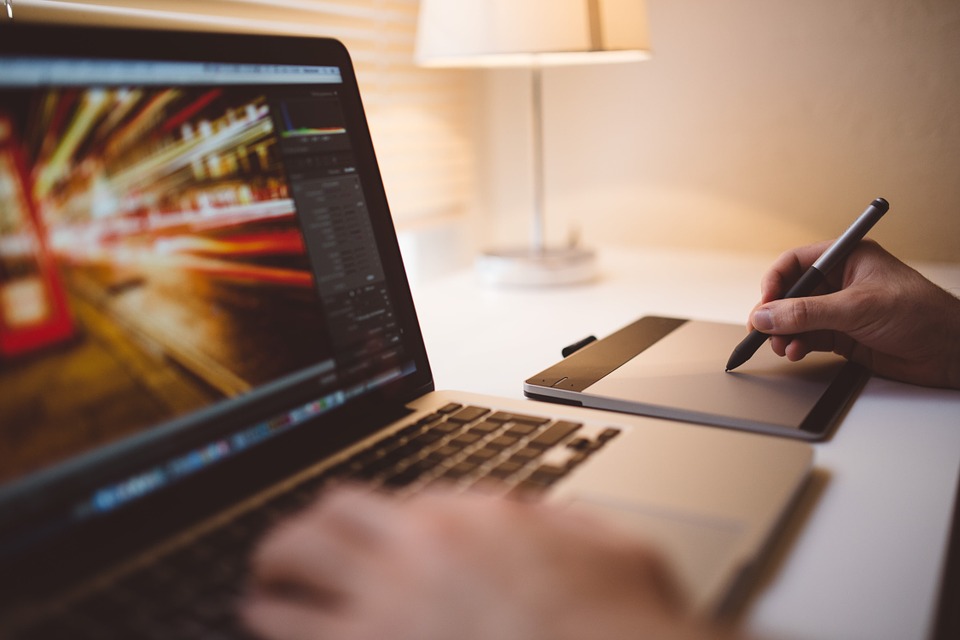 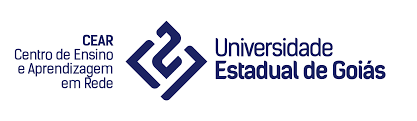 Atividades Online
Conteúdo AO04
O professor no século XXI

Pontuação: 3,0
Compõe n2
Atividade Online 01 - AO01
Atividade Online 02 – AO02
Atividade Online 04 – AO04
Atividade Online 03 – AO03
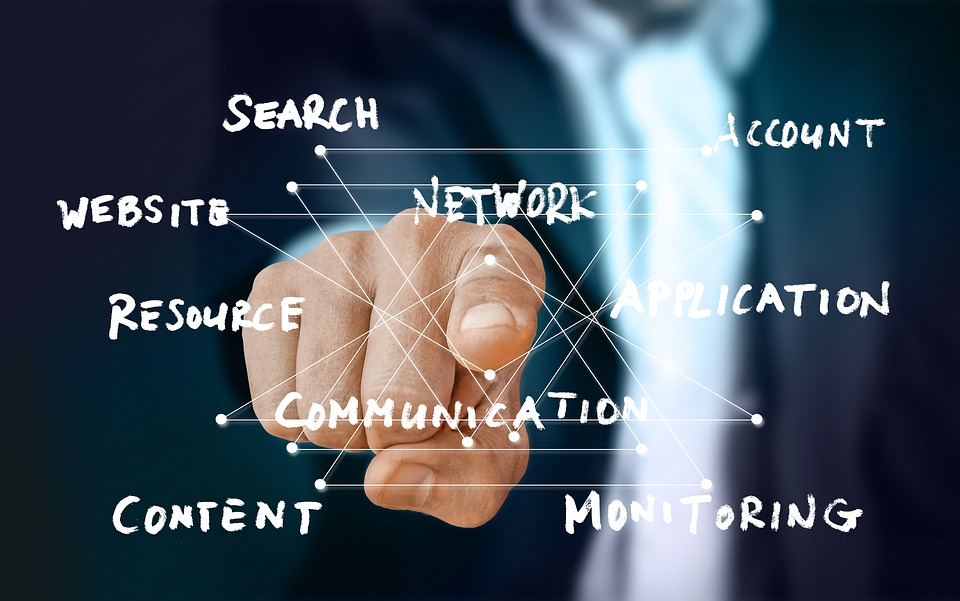 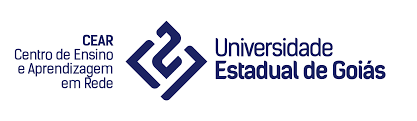 Atividades Praticas
Praticar para aprender!
Atividade Prática  AO01
Atividade Prática  AO02
Atividade Prática  AO04
Atividade Prática  AO03
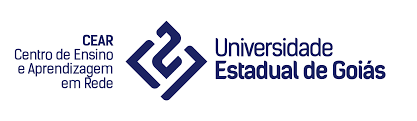 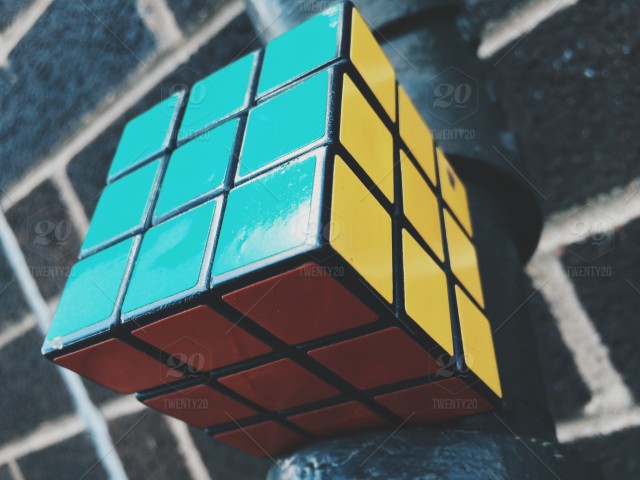 Desafios
Desafiar-se!
Ao vencer um desafio você além do aprendizado leva 0,5 pontos para a média
Desafio AO01
Desafio AO02
Desafio AO04
Desafio AO03
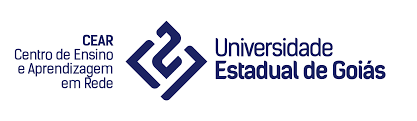 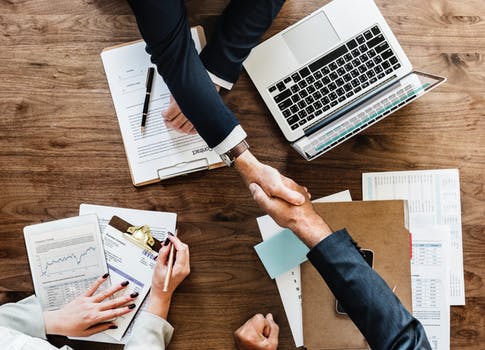 Atividades Presenciais
AP01
Aula ministrada pelos alunos
Grupos com 3 integrantes
5,0 pontos
Compõe n1
Atividade Presencial 01 - AP01
VAS_AP02
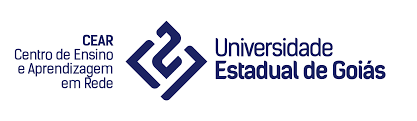 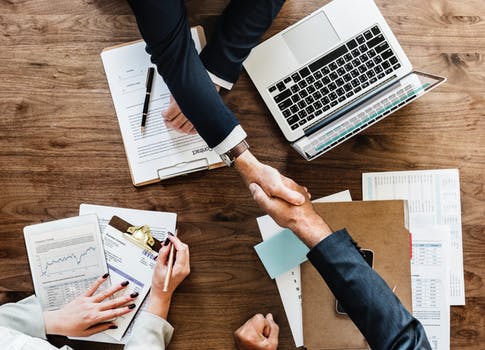 Atividades Presenciais
Va_AP02
Verificação de Aprendizagem

Prova

5,0 pontos
Compõe n2
Atividade Presencial 01 - AP01
VA_AP02
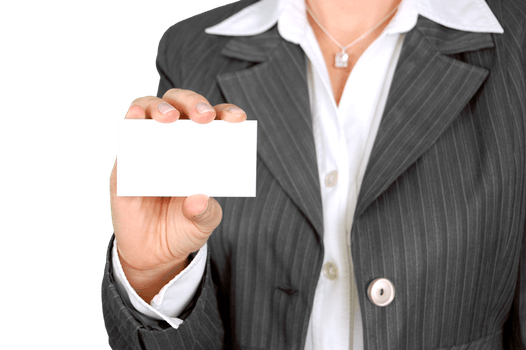 Faça seu planejamento de estudos.
Entre em contato e participe das atividades.
Seu desempenho depende da dedicação e esforço durante a disciplina.







Conte comigo!
Profª. Hellen Corrêa
Professora Formadora
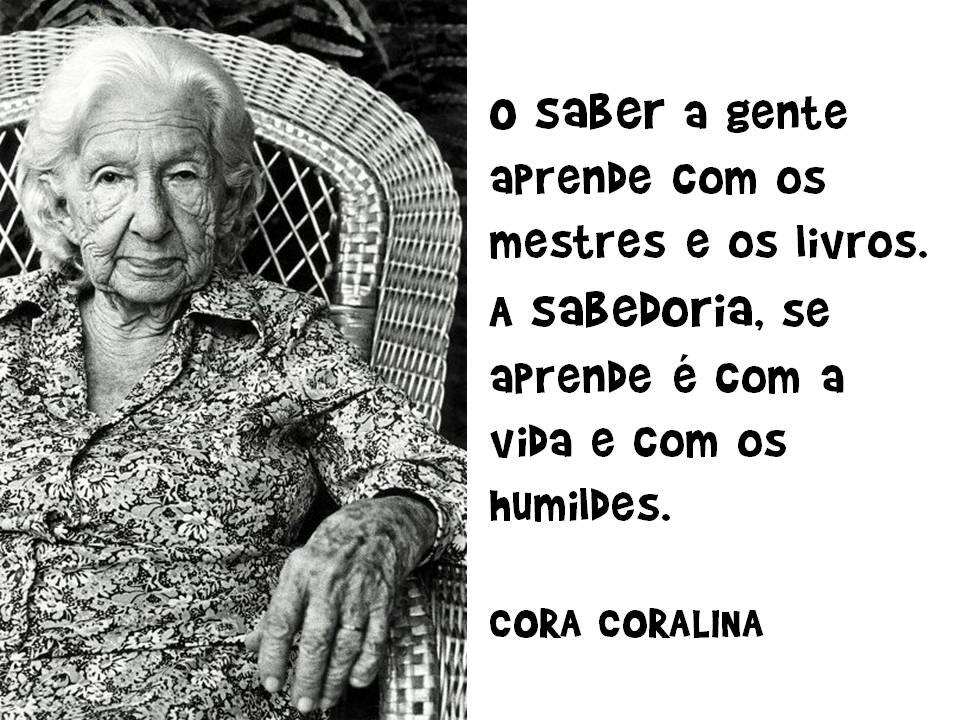 Bons 
Estudos!!!
Referências

Autoria: Professora Hellen Corrêa da Silva.
Disciplina: Tecnologia da Informação e Comunicação (TIC’s) na Educação.

Imagens: https://pixabay.com/
www.ensino.cear.ueg.br